SARS MOBILE TAX UNIT
MTU 22 Mpumalanga
July – September 2025
The SARS Taxpayer Service team will be visiting various communities in Bushbuckridge to assist taxpayers with submissions of Income Tax Returns (ITR12) and Income Tax registrations on eFiling/SARS MobiApp, as well as other tax-related enquiries. The details of the visits are as listed below:
Required:
Original ID, IRP5,Medica Aid Certificates ,RAF & Travel Logs 
For more information visit the sars website
www.sars.gov.za
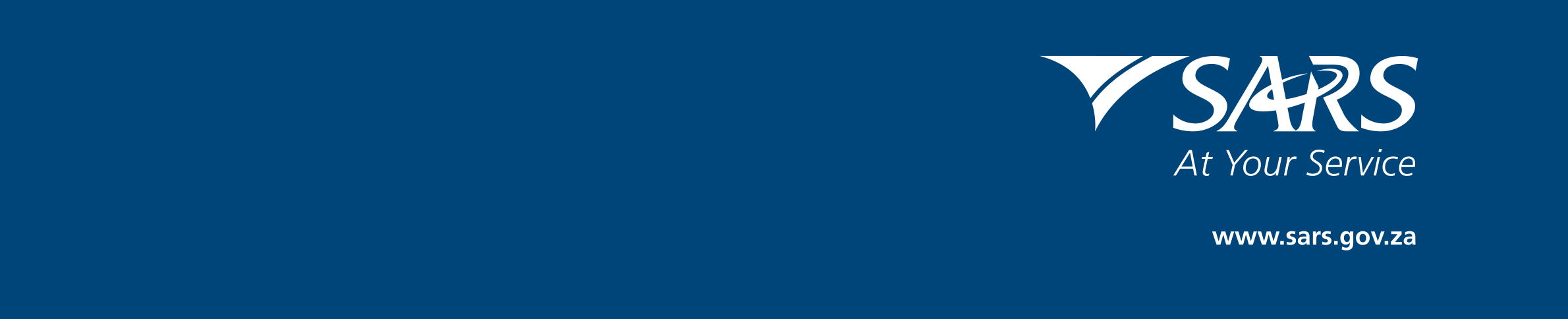